Can a business be ethical?
5th form business
What do we mean by ethical?
[Speaker Notes: Students have watched several videos to allow short discussion or putting forward of ideas.]
What do we mean by ethical?
If you have watched the videos, you will have a good idea of what this means.
What is the purpose of a business?
Supply goods and services
Use resources to meet demand
Make profit
Employ people and pay wages
To solve problems for society

Businesses have many different purposes but they all have an aim which they are trying to achieve.

If a business achieves its objectives, does this mean it is doing the right thing?
What makes a successful business?
[Speaker Notes: Students will come up with various ideas – want to get them to see that it depends on whose view point is being taken into account

Success = profitable, good employer, good investment, helps people etc]
Successful?    Low prices = happy customers
[Speaker Notes: Low prices = happy customers]
Successful?    Low prices = exploited labour
[Speaker Notes: Low prices = low paid/child workers]
Whether or not a business is successful depends on which stakeholder you ask
A stakeholder is anyone who has an interest in what the business does

Owners
Workers
Customers
Suppliers
Government
Society
Environment
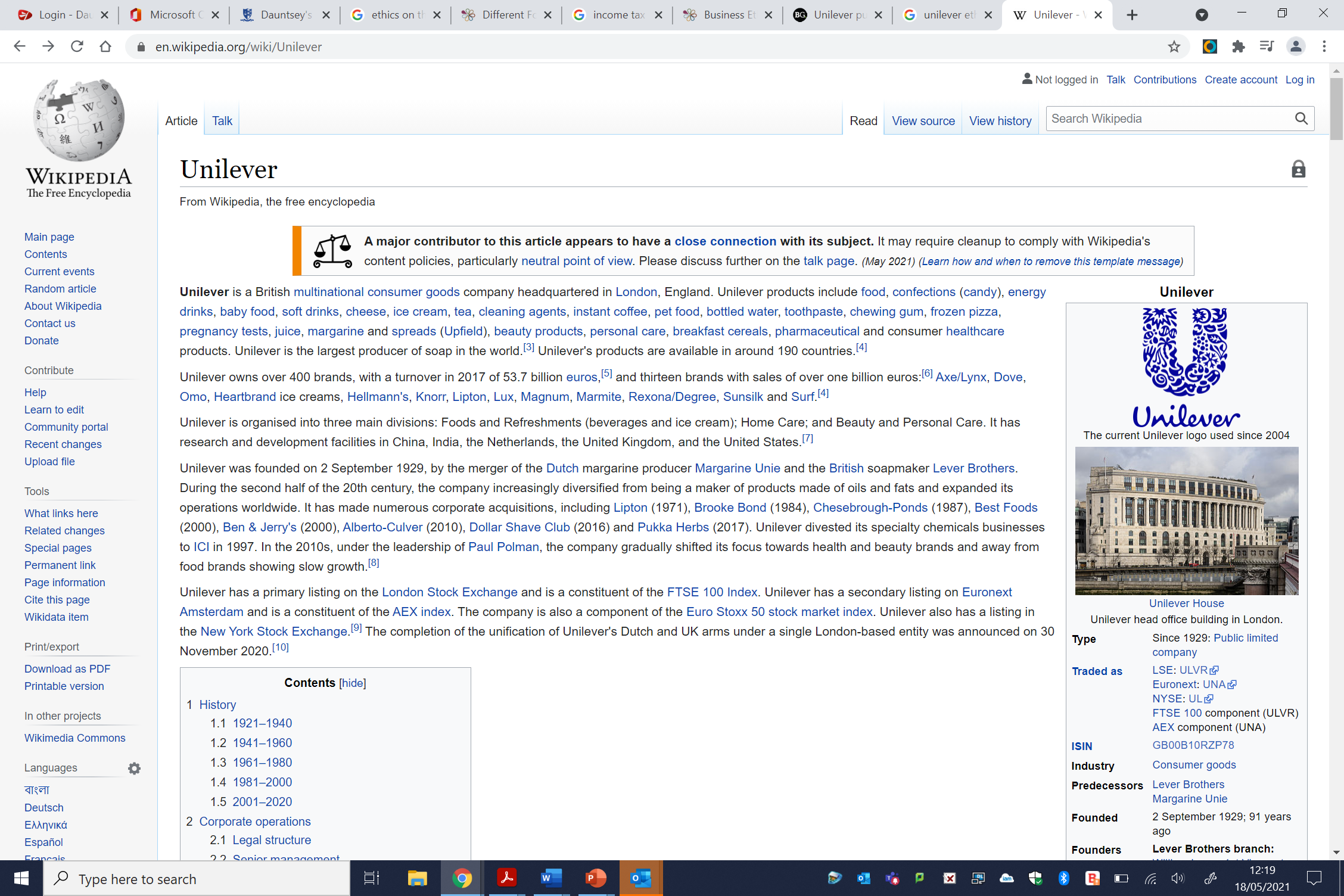 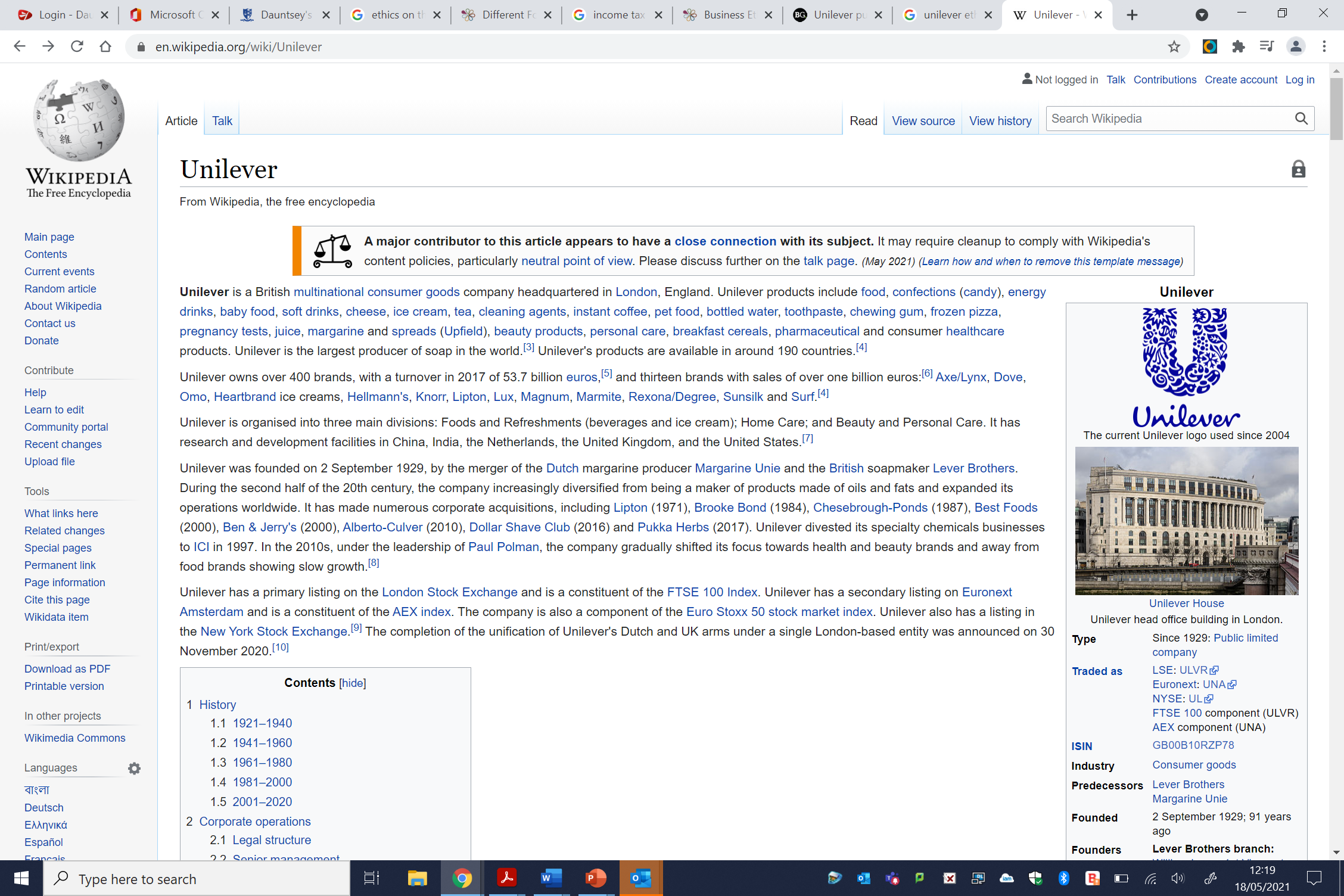 UNILEVER
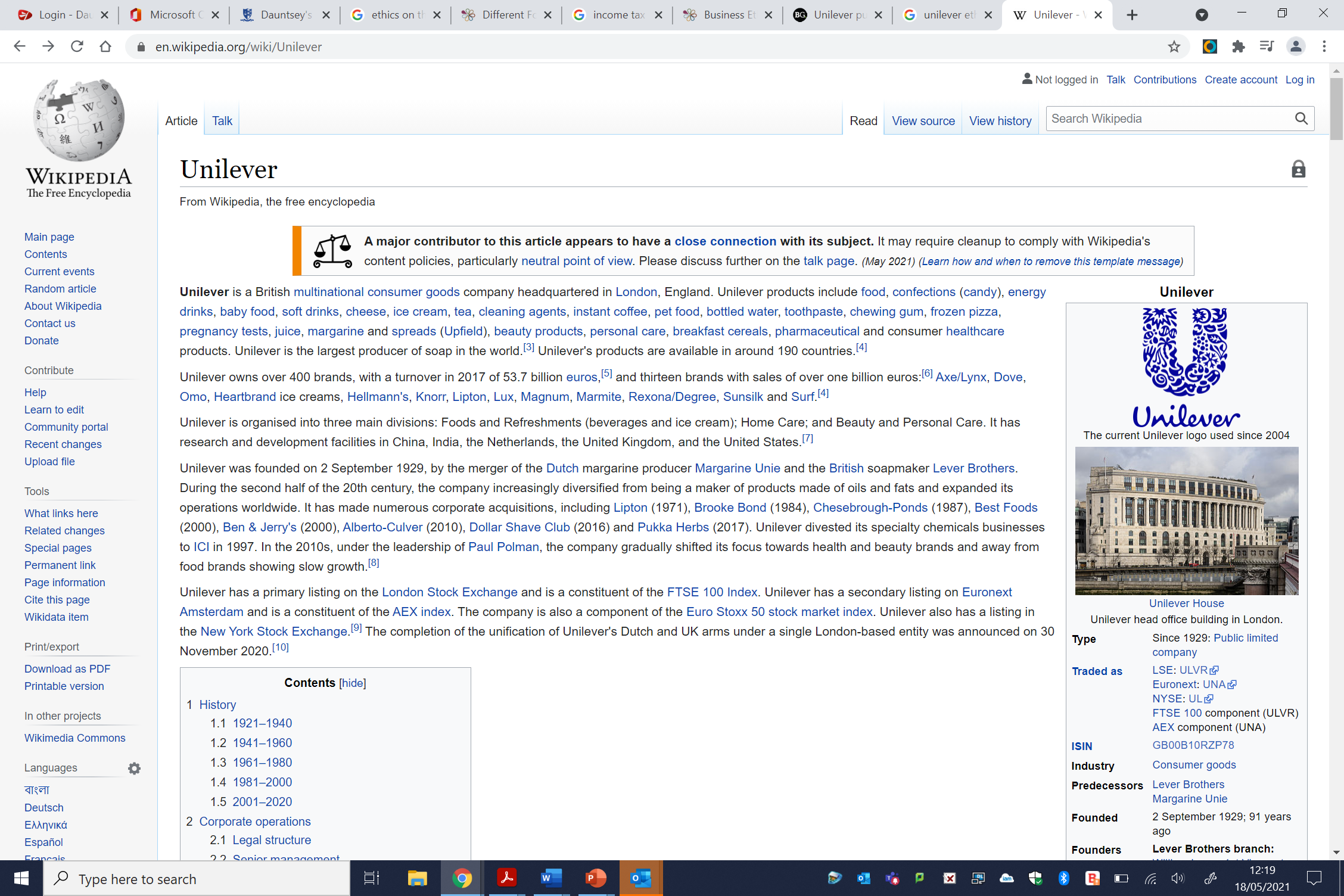 https://www.unilever.co.uk/brands/
[Speaker Notes: Introduction to Unilever – students will know brands even if do not know Unilever itself]
UNILEVER
https://www.unilever.com/planet-and-society/responsible-business/business-integrity/ 
https://www.theguardian.com/business/2019/jul/25/unilever-warns-it-will-sell-off-brands-that-hurt-the-planet-or-society 
https://www.packaging-gateway.com/news/unilever-toothpaste/  
https://www.eco-business.com/opinion/doves-failed-ad-isnt-unilevers-only-blemish/
https://www.cifor.org/news/media-coverage/4905/nestle-and-unilever-linked-to-indonesian-forest-fires-engulfing-southeast-asia-in-noxious-haze/ 
https://www.campaignlive.co.uk/article/unilevers-toxic-waste-fallout-shows-brands-pilloried-even-invest-csr/1359951
[Speaker Notes: Link 1 – unilever site – video 2 minutes

Link 2 – Guardian article – Unilever selling off Magnum and Marmite – see intro paragraphs for ethical objectives

Link 3 – packaging website article – recyclable toothpaste packaging on the way

Link 4 – racism implications for unilever ad campaign

Link 5 – short article with picture on links between palm oil production and slash and burn practices in Indonesia

Link 6 – rap video on dumping of mercury in forests – scroll down to end of article to see video – 3 minutes]
Is UNILEVER an ethical business?
[Speaker Notes: Purpose of this slide is to show students that both sides of the argument have been given – analysis

They are subsequently able to give a judgement on the question based on how they weight the importance of the evidence – evaluation]
Your task
Answer the question on the previous slide. 
Write no more than 250 words in total.
Write an introductory sentence (or 2) explaining what Unilever does.
Write a paragraph (or 2) which explains why Unilever is ethical – use specific examples from the resources.
Write a paragraph (or 2) which explains why Unilever is not ethical – use specific examples from the resources.
Write a single paragraph which makes a judgement. DO NOT SIT ON THE FENCE. Decide whether or not you think Unilever is ethical and explain why your arguments carry more weight on the side of the debate you have chosen.